Vertical Wavenumber Spectrum of Gravity Waves at the Northern High Latitude Region in the Martian Atmosphere
Hiroki Ando
Background(Effects of Gravity Waves in the  Terrestrial and VenusAtmosphere)
◆ Terrestrial atmosphere
	Allen et al. (1981), Lindzen (1981) 
			- Turbulent mixing due to the breaking of gravity waves 
			   transports atmospheric constituents in the mesosphere 
			   and lower thermosphere. 

◆ Venus atmosphere
	Hou and Farrell (1987) 
			- Gravity waves generated in the lower atmosphere can maintain 
			   the atmospheric super-rotation. 
	Baker et al. (2000) 
			-  Gravity waves generated in the cloud layer decelerate the 
			    super-rotation below the cloud layer.
Background(Previous Studies about Gravity Waves in the Martian Atmosphere)
◆ Numerical study
	 Barnes (1990) : Two-dimensional calculation
	 Joshi et al. (1995) : Three-dimensional calculation
		⇒ They examined the effects of gravity waves in the Martian 
		      atmosphere by using Lindzen’s hypothesis.
◆ Observation
	Creasy et al. (2006a) : Radio Science (MGS)
	Creasy et al. (2006b) : Accelerometer (MGS)
		⇒ They detected gravity waves but did not consider the effects 
			of gravity waves in the Martian atmosphere.
	Heavens et al. (2010) : Sounder (MRO)
		⇒ They found convective instability in the middle 
			atmosphere (〜70 km) and calculated the acceleration
			rate of the mean flow.
Motivation
Are gravity waves saturated in the lower atmosphere ?
What do gravity waves influence the Mars atmosphere ?
Is an aspect of the propagation of gravity waves dependent on some conditions ?
	(Season, Latitude, Mean wind …)

⇒	I hope that these question would be solved by Radio Science !!
What is Radio Science?
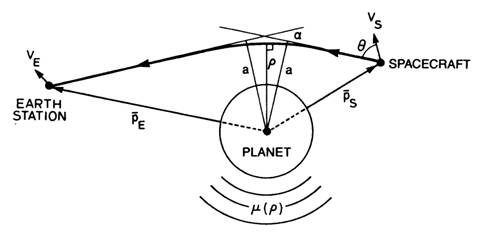 Tyler et al.(1987)
① Doppler shift ⇒ emission angle (θ)
② θ, trajectory information ⇒ bending angle (α), impact parameter (a)
③ α, a, Abel transform ⇒ refraction angle (μ), altitude (ρ), density (N)
④ N, ρ, hydrostatic equilibrium, ideal gas law 
						⇒ pressure (p), temperature (T)
Procedure(How are gravity waves detected ?)
Basically, the procedure is based on Creasy et al. (2006a).
40
T0 : fitted function
T’ : perturbation
Cubic function is fitted to the 
original temperature profile.
35
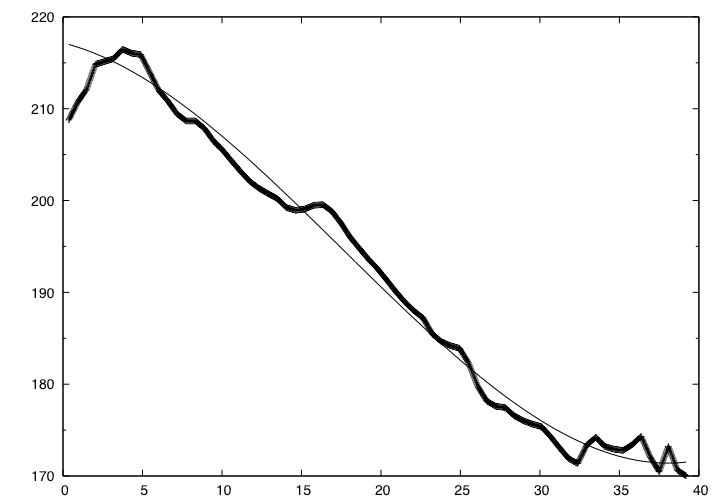 30
The fitted function was subtracted from the profile.
25
20
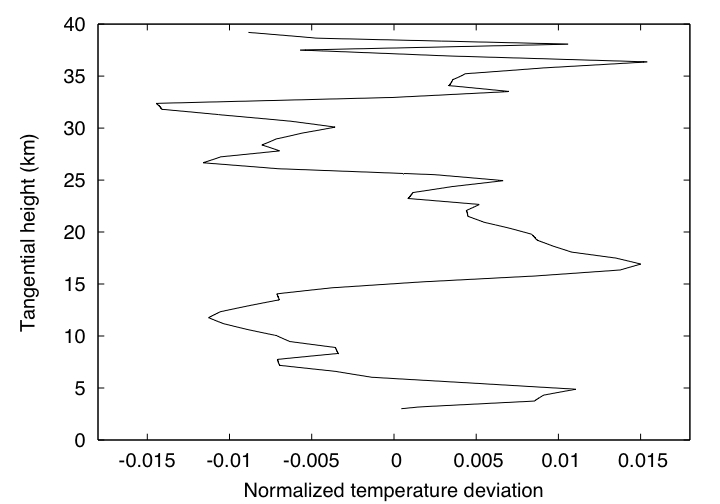 Tangential height (km)
15
10
5
0
170
180
190
200
210
220
Temperature (K)
T’/T0
[Speaker Notes: T0 : Fitted function
T’ : perturbation]
Saturation of Gravity Waves(Lindzen et al., 1981)
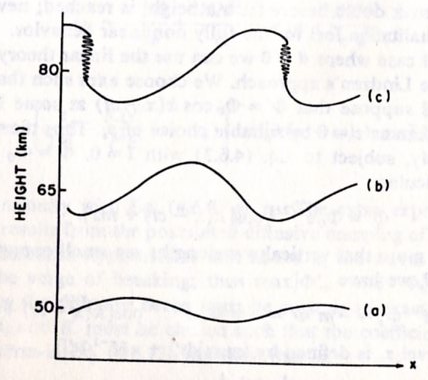 As gravity waves propagate vertically, 
the amplitude of u’ and θ’ increases 
with z exponentially. ( ∝ exp(z/2H) )
Thus this keeps on increasing,  convective instability occurs at 
the altitude Z = Zb ;   
		∂θ/∂Z=∂(θ0+θ’)/∂Z<0 
Then gravity waves break at this altitude.		(Wave Breaking)
[Speaker Notes: 重力波が上方へ伝搬するにつれて、
波動に伴う風速変動u’や温度（温位）
変動θ’の振幅は指数関数的に
( ∝ exp(z/2H) )増大する。]
Saturation of Gravity Waves(Lindzen et al., 1981)
<Lindzen’s hypothesis >
   Above the altitude where convective instability occurs i.e. Z>Zb , the turbulent diffusion induced by the wave breaking prevents waves from  growing.
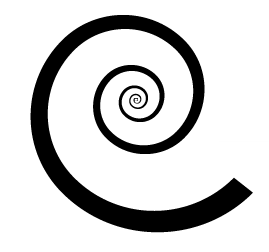 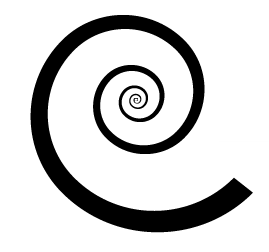 Above the altitude Zb, the amplitude of waves is limited by the turbulent diffusion and becomes constant. （Saturation）
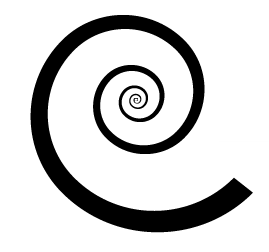 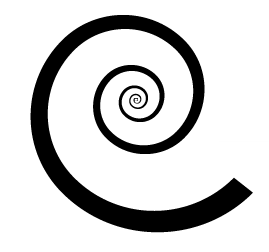 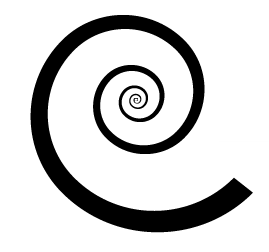 Z=Zb
As the waves propagate vertically, 
the amplitude continues to increase.
Vertical Wavenumber Spectra of Gravity Waves
When convective instability occurs,
	u’ 〜 c 〜 ω/k 〜 N/m
The kinetic energy density of gravity waves
 is described as
	|u’|2/2 〜 N2/2m2
Thus the spectral density of them can be
 written as
	Fu’(m) = (N2/2m2)/m = N2/2m3
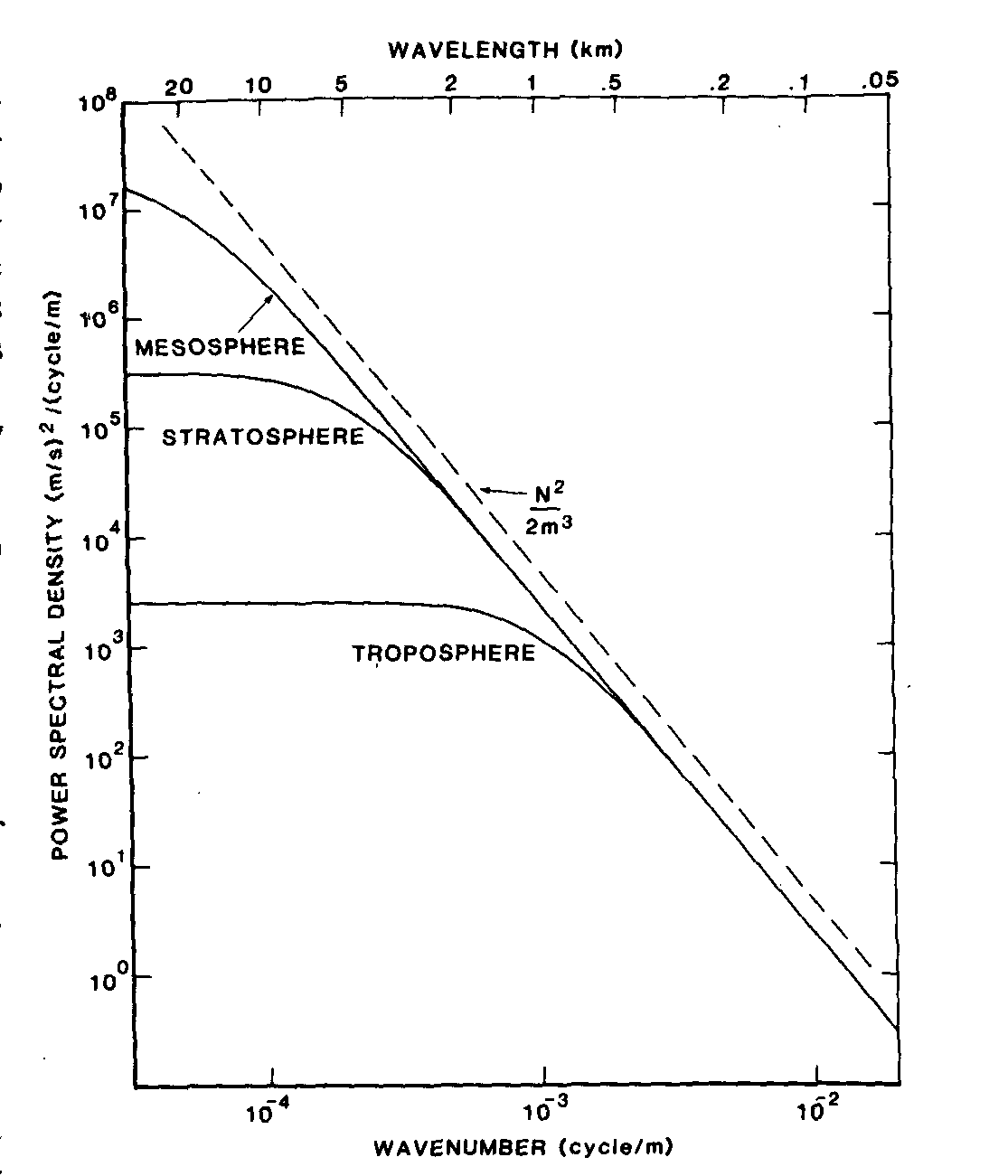 In the saturated region, the slope of the spectral density of gravity waves is -3.
(Smith et al., 1987; Tsuda et al., 1989)
Spectral density (m/s)2(m/cycle)
Vertical wavenumber (cycle/m)
Smith et al., 1987 (JAS)
[Speaker Notes: 対流不安定が生じているとき
u’〜c〜ω/k〜N/m]
Saturation of Gravity Waves(Terrestrial Atmosphere)
According to Tsuda et al. (1991 and 2002), theoretical spectral density can be written as
By comparing the observed spectral density with theoretical one, they examined whether gravity waves are saturated or not.
Let’s see the examples.
[Speaker Notes: Let’s see the examples.]
Example1 (20-30 km)
Tsuda et al. (2002 JMS)
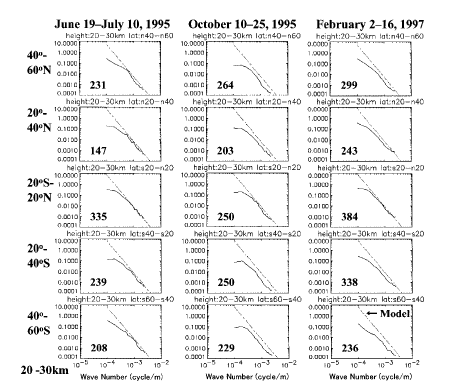 Example2 (30-40 km)
Tsuda et al. (2002 JMS)
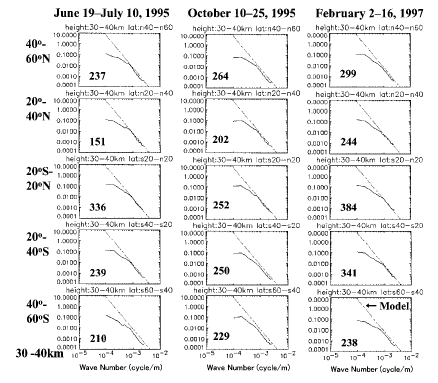 Brief Summary
・From MGS radio science data, vertically propagating gravity waves are detected assuming that the vertical wavelength
	 is 2.5 - 10 km.

・Vertically propagating gravity waves grow with the altitude increasing and break by convective or shear instability.
	⇒ Above the altitude where waves break, induced turbulent 
			diffusion prevents waves from growing. (Saturation)

・If waves are saturated, the slope of the spectral density is -3.
	Moreover it can be known whether waves are saturated by comparing observed spectral density and theoretical one.
Saturation of Gravity Waves(Mars Atmosphere)
Following Tsuda et al. (2002), I analyzed the 
data separately for two altitude regions, that is, 
3-20 km and 20-37 km. 

The spectral density 		 is obtained by using 
FFT for each altitude region and classified by the 
season and latitude one by one.
Now I show the results…(In particular, there was a very interesting feature  in the northern high latitude region.)
Result(Vertical Wavenumber Spectrum in the Northern High Latitude Region)
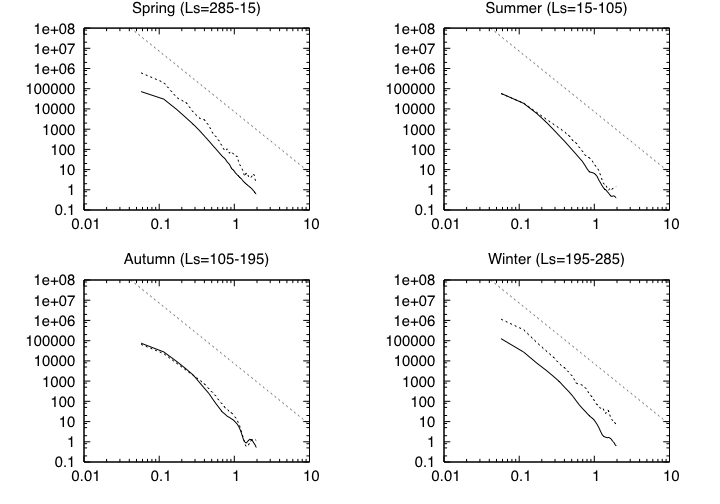 Model
20-37 km
3-20 km
Normalized spectral density (km s4)
Vertical wavenumber (km-1)
[Speaker Notes: Model]
Result(Why is the Spectral Density Enhanced ?)
1.  Within the northern high latitude region in the winter (and early spring), spectral density increases with the altitude increasing.  

   		In this season, the mean flow is very strong and the 
		atmospheric stability is very large there. 
												(Banfield et al., 2003)
2. Gravity waves are not saturated below 40 km.
	− This is inconsistent with the result of Joshi et al. (1995).
		(They suggested that gravity waves would be 
		  saturated below 40 km, although the turbulent 
		  diffusion is very weak.)
Result(Mean Flow and Temperature)
Banfield et al. (2003)
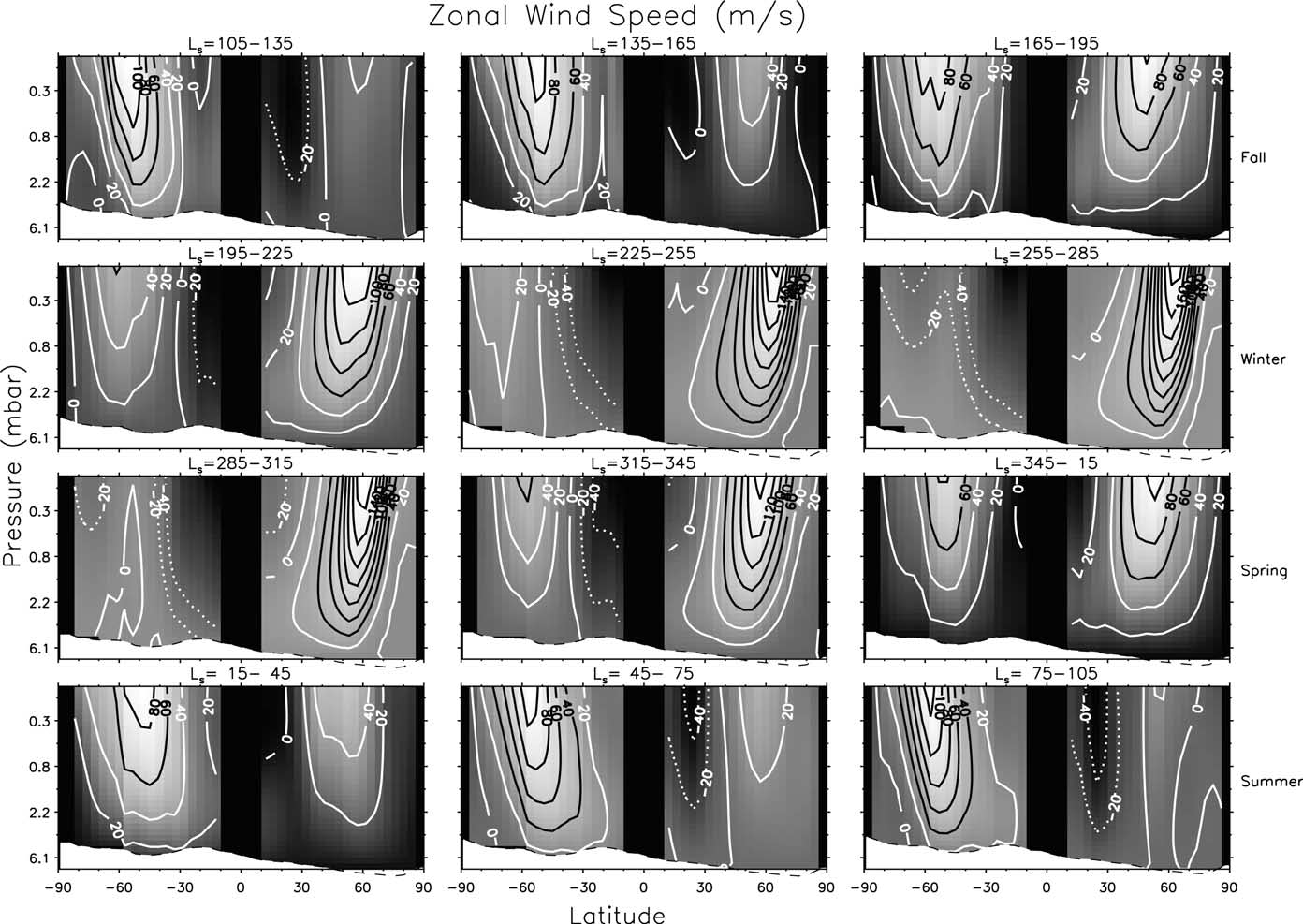 [Speaker Notes: Banfield et al. (2003)]
Result(Mean Flow and Temperature)
Banfield et al. (2003)
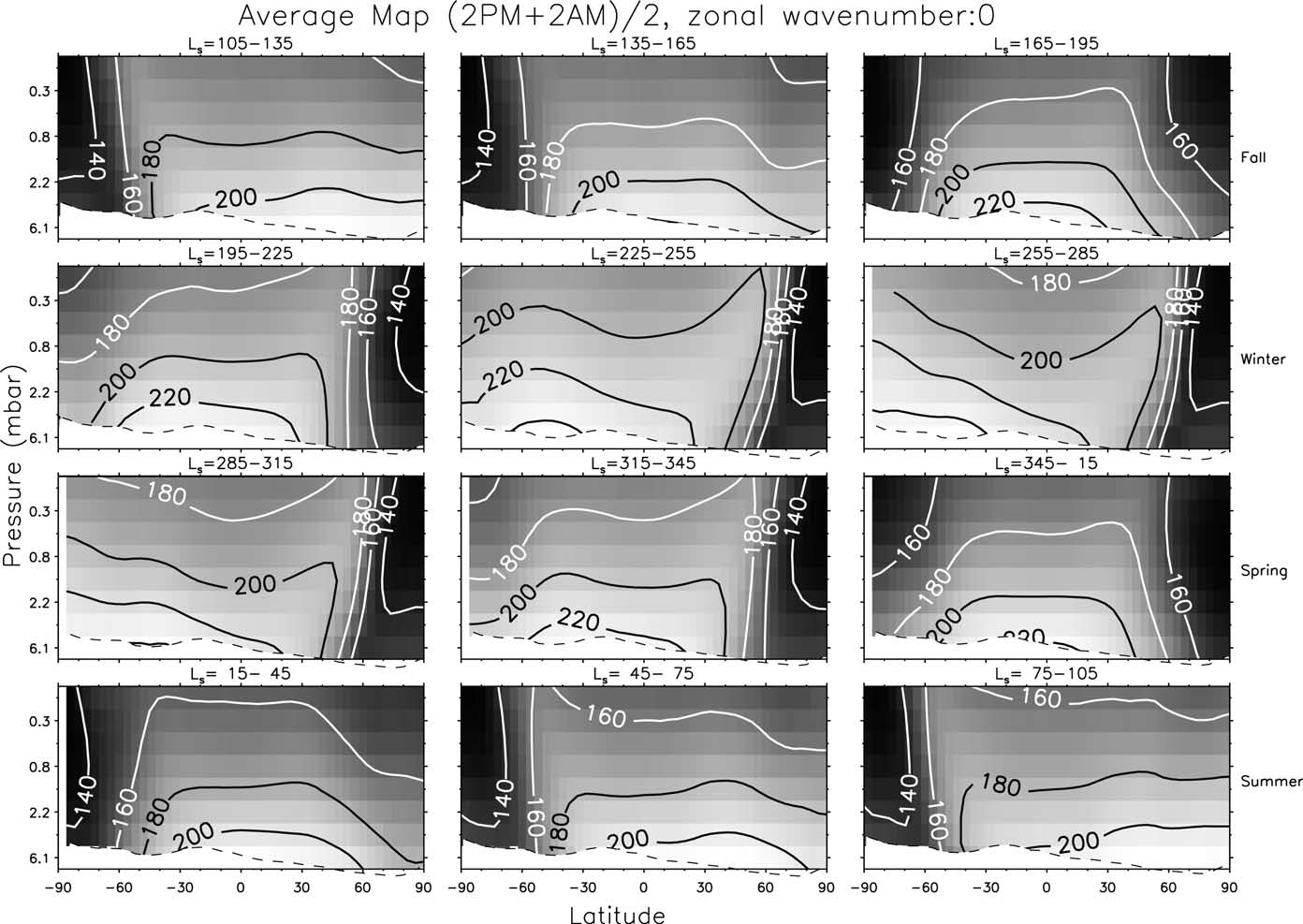 Discussion (Thermal Structure)
Dayside
Nightside
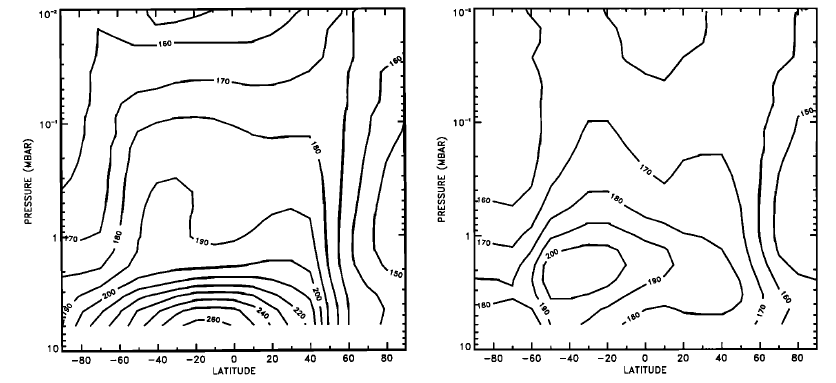 Both dayside and nightside atmospheric temperatures 
above about 40 km are warmer over the winter polar 
regions than over the equator or the summer polar regions.
Santee and Crisp (1993)
Discussion(Thermal Structure)
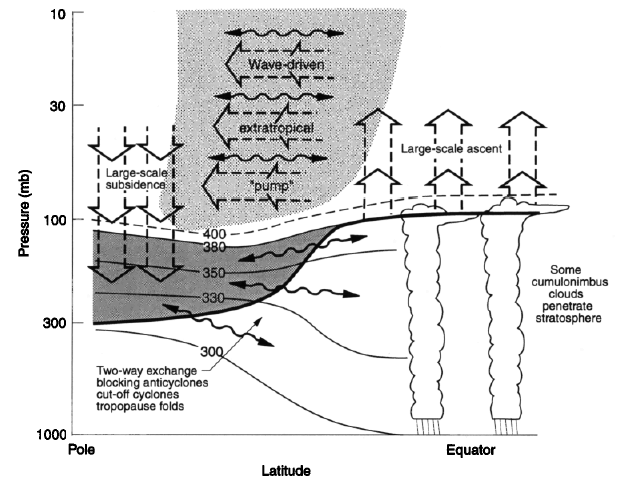 Near the polar region, temperature
increases by the adiabatic heating.
Near the equator region, temperature
decreases by the adiabatic cooling.
Holton et al. (1995)
“Extratropical Pumping” might explain the polar warming during the global dust storm.
Summary
I analyzed the Radio Science data obtained in MGS mission and detected gravity waves, assuming that their vertical wavelength is 2.5-10 km.
2.    Vertically propagating gravity waves can grow at the northern high latitude region in the Martian winter, but they are not saturated below 40 km.
3.    Thus Hadley circulation might play a role of transporting dust particles or water vapor within the lower atmosphere.